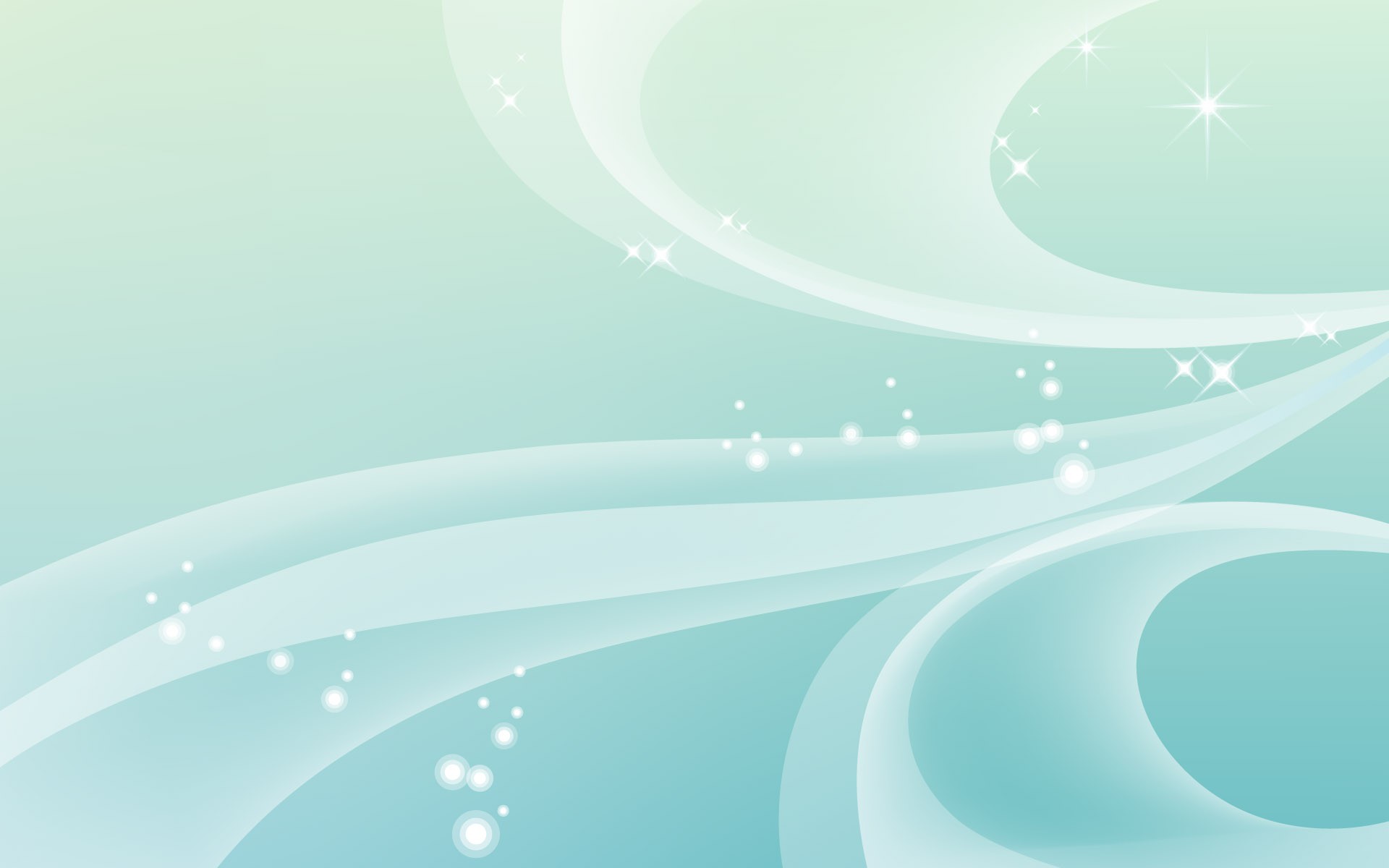 Сұрақ-жауап
“Бәйге” кезеңі;
“Жеті жұрттың тілін біл” кезеңі;
“Қызықты сұрақтар” кезеңі;
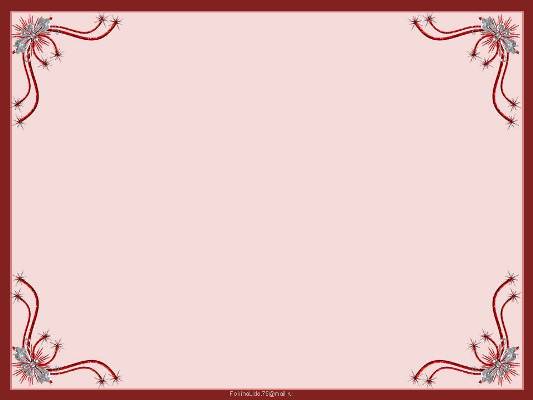 1-кезең. “Бәйге”
Қазақстан Республикасы Тәуелсіздігін қашан жариялады?

2. Тұңғыш рет ғарышқа кім және қай жылы ұшты?

3. 1992 жылы 30-қыркүйекте дүниежүзі қазақтары үшін атаулы күн болды?
1991жылы 16 желтоқсанда
1991ж 2-қазанда, Тоқтар Әубәкіров
1992ж 30-қыркүйекте дүниежүзі 
қазақтары құрылтайы болды.
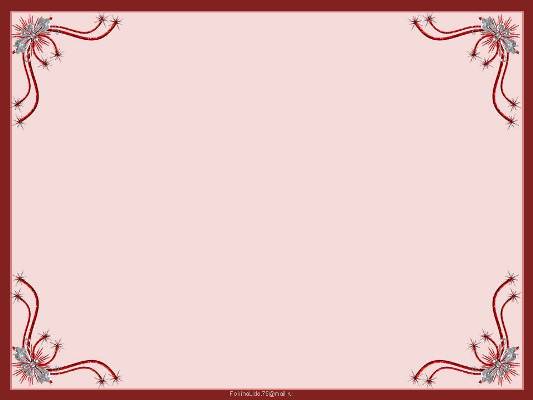 4. ҚР төлқұжатын азаматтарға беру қашан басталды?

5. ҚР Ұлттық валютасы қашан енгізілді?

6. Қазақстан халқы өзінің тұңғыш президентін қашан сайлады?
1995жылы 27-ақпанда
1993жылы 12-қарашада
1991 жылы 1-желтоқсанда
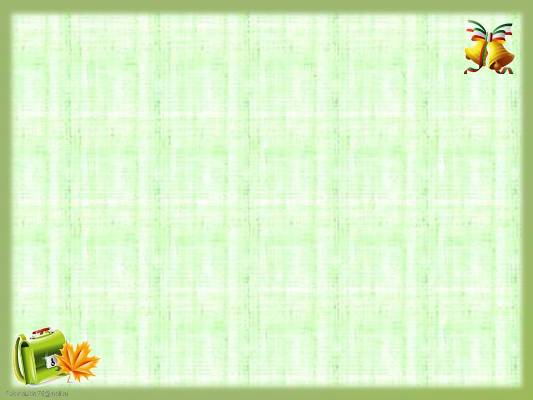 2-кезең. “Жеті жұрттың тілін біл”
1. Күн мен түн теңелетін жыл мезгіл

2. Мұрты бар, иегінде сақалы көп,
    Тоны бар, киеріне шапаны жоқ.
     Пайдасы үй ішінде табылған соң,
     Далаға кіріп-шығар сапары жоқ.

3. Жүз теңгең болғанша, жүз .............
                                                          болсын.
Көктем - Весна
Мысық - Кот
Дос - друг
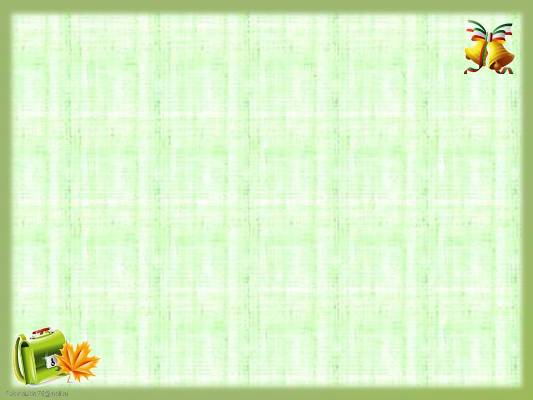 4. Футбол алаңындағы ойын заты

5. Қабат-қабат қаптама, 
    Ақылың болса аттама.

6. Жеті қазынаның бірі, үй қорып жүреді.

7. Ұшқан ....................., жүгірген аң.
8. Әр адамның шағын отаны.
Доп - мяч
Кітап - книга
Ит - собака
Құс - птица
Отбасы - семья
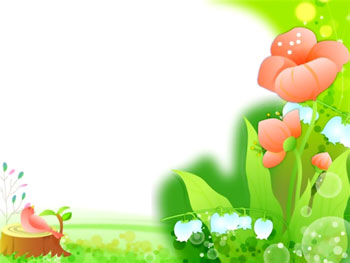 1-көрініс.Төле бидің “Қарлығаш би” атануы
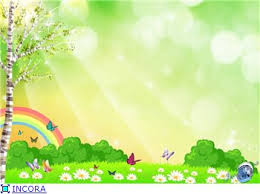 3-кезең. “Қызықты сегіздік”
10
20
30
40
10
20
30
40
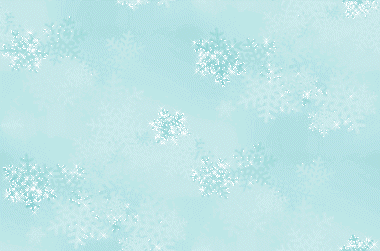 10
Мұсылман елінің діні
Ислам
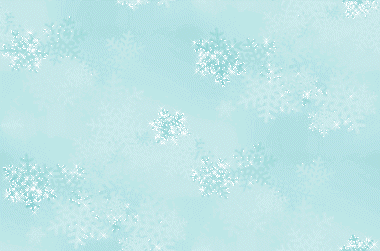 10
16 желтоқсан қандай күн?
ҚР Тәуелсіздік күні
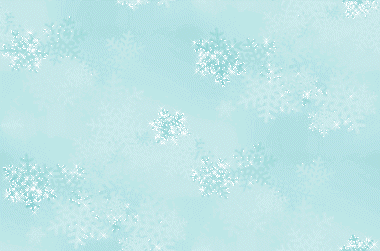 20
ҚР Ата заңы қашан қабылданды?
1995 жылы 30-тамыз
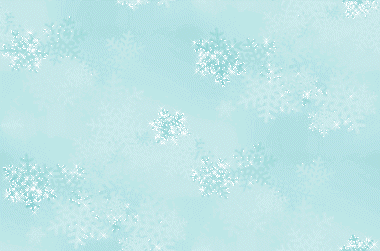 20
1998 жылдың 6-мамыры қандай күн?
Астана күні.
ҚР астанасы бұрынғы Ақмолаға көшті
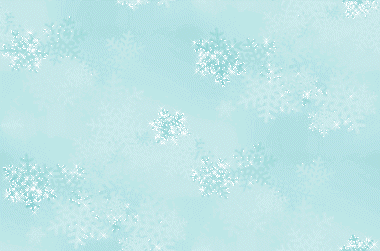 30
Көкжиектің тұстарын анықтайтын арнаулы құрал қалай аталады?
Компос
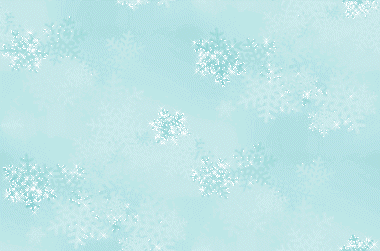 30
Қазақстанда “Қызыл кітап” қашан шықты?
1977 жылы
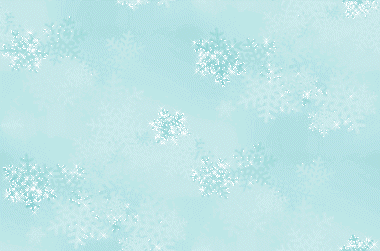 40
Елтаңбаның авторлары кімдер?
Шотаман Уалиханов,
Жандарбек Мәлібеков
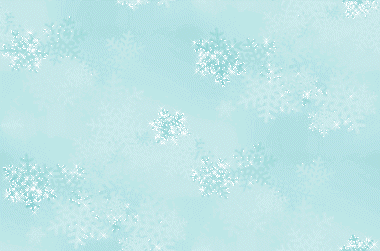 40
Тәуке ханның қазақ тарихындағы ең үлкен еңбегі қалай аталады? Бұл еңбекті жасауға кімдер қатысты?
“Жеті жарғы”
Төле би, Әйтеке би, Қазбек би
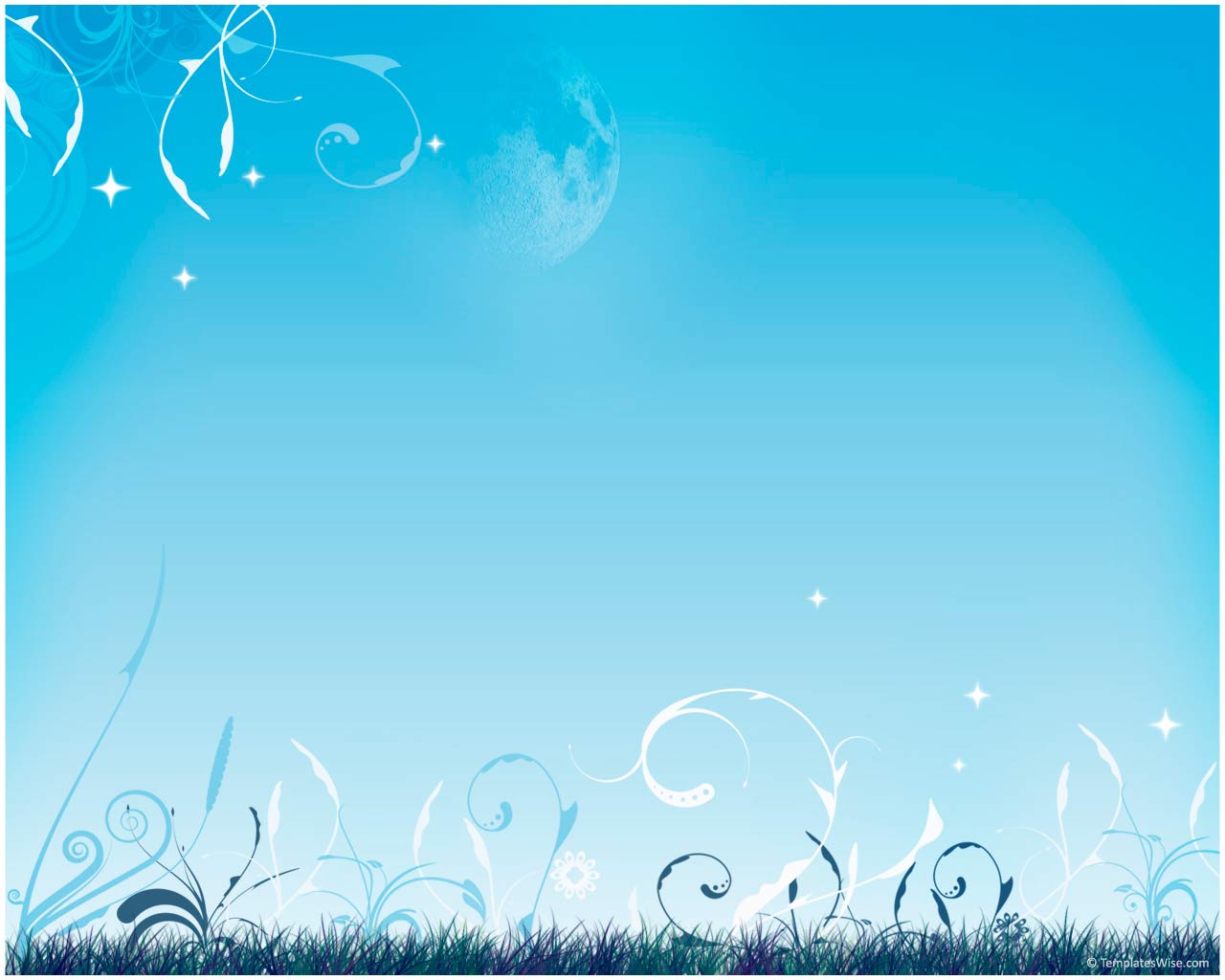 4-кезең. “Мәре”
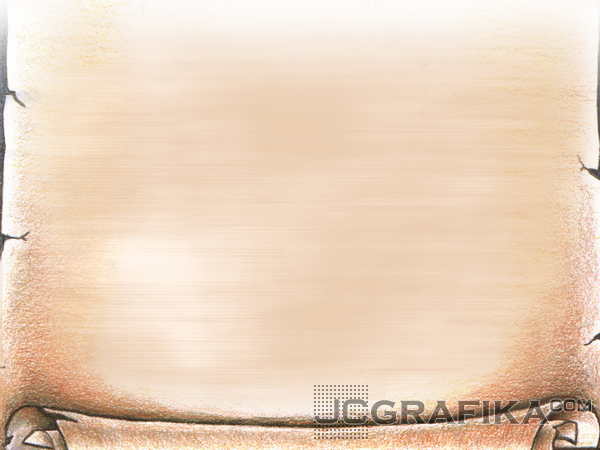 1. ҚР Конституциясы неше бап және неше бөлімнен тұрады?

2. Қазақстандағы мемлекеттік тіл

3. Күлтегін тас хатының көшірмесі қайда орнатылды?

4. “ХХ ғасырдың Гомері”
9 бөлім, 98 баптан
Қазақ тілі
Л. Гумилев атын. Еуразия ұлттық унив
Жамбыл Жабаев
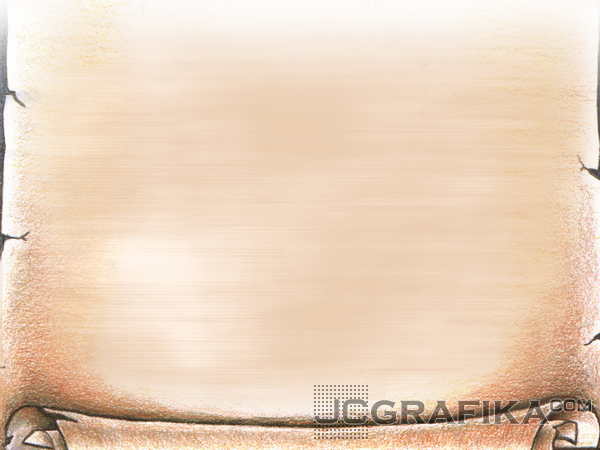 5. Аспаптың шегін аттың жалынан керілген қылдан тартылған еспе ысқышпен үйкегенде аққудың үніне ұқсас дауыс шығады. Бұл қай аспап?

6. ХХ ғасырда Парижге барып ән салған тұңғыш қазақ

7. Қазақ хандығының өркендеген және тыныштық орнаған кезі “қой үстіне бозторғай жұмыртқалаған заман”деп еске алады көрнекті орыс тарихшысы В.И.Левшин. Оның ел билеген шеберлігі үшін грек жеріндегі ақылгөйлер таң қалған. Оның тұсында қазақ еліне Орыс елі, Жоңғария, Орта Азия хандықтары көз тігіп қауіп төндірген. ?
қобыз
Әміре Қашаубаев
Тәуке хан
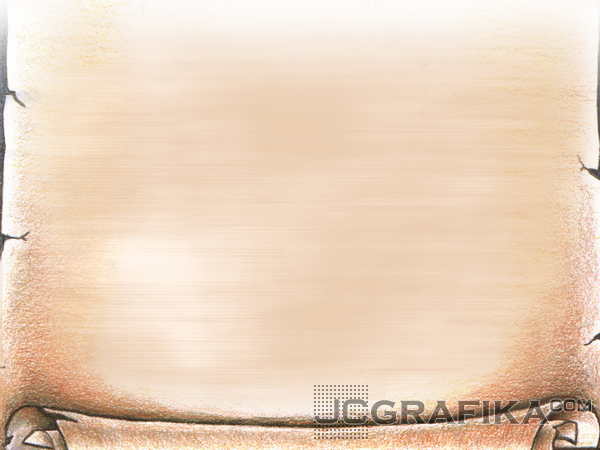 8. Халық жадында сақталған аңызда 17 жасар тұтқынға түскен қалмақ қызы тау шыңынан Әулиекөлге секіріп кетеді де, сұлудың түскен жерінен таңғажайып жартас пайда болды. Әулиекөлдің қазіргі күнгі атауы?

9. Астана қаласында әлемде бірінші рет диаметрі 22м және салмағы 300т тұратын күннің түсуіне қарай түсін өзгертетін “хамелеон” әйнегінен жасалған шар биіктігі жағынан рекордқа ие болған монумент
Бурабай көлі
Бәйтерек монументі
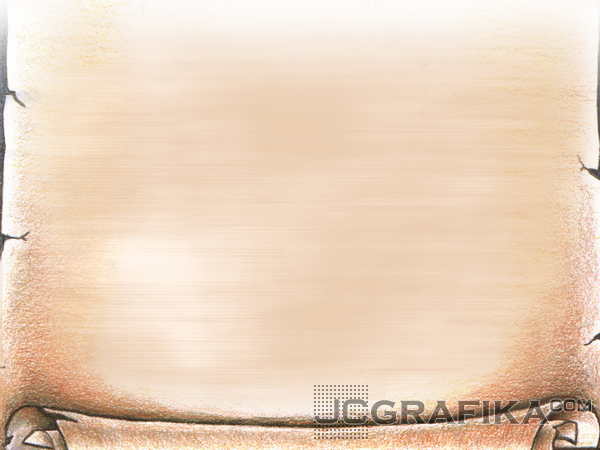 10. Ел басқару саласындағы ең жоғарғы лауазымды тұлға?
11. Қазақстандағы қара алтын.
12. Жылдан құр қалған жануар.
13. “Кел балалар, оқылық” өлеңінің авторы.

14. Үкіметті кім басқарады?

15. Абайдың әжесі 
16. 9-мамыр қандай күн
Президент
мұнай
түйе
Ы. Алтынсарин
Премьер-Министр
Зере
Жеңіс күні
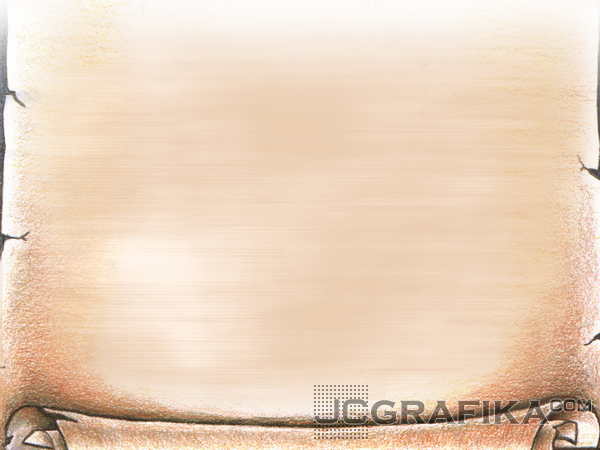 17. 7-қысқы Азия ойындары Қазақстанның қай қалаларында өтті?

18. Ақ алтын
19. “Абай жолы” роман-эпопеясының авторы кім?
20. Ақан сері тұлпарының аты
Астана, Алматы
мақта
М. Әуезов
Құлагер
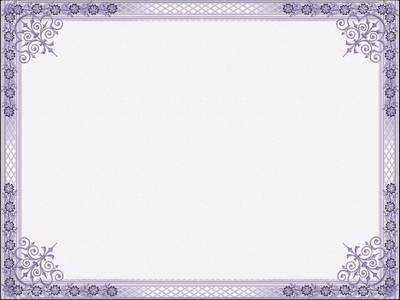 Назарларыңызға 
рахмет!